ROBOT PILOTÉ À DISTANCE
Équipe : -TAKTAK Rami / TOUJANI Adem/AZAIZ Malek/KHITOUS Hamza
PROBLÉMATIQUE
Automatiser un moyen de transport entre les différentes zones de  l’usine (Assemblage, pièces détachées , stockage, Livraison)
Optimiser le trajet et la rapidité entre les différents déplacements
Mise en œuvre des robots pilotés à distance
Interface homme/machine simple à utiliser
SOLUTION ET SCHÉMA
Asservissement et contrôle du moteur
Ordre de  déplacement
Interface  Homme/Machine
Commande
Transmission
Repérage de la position actuelle du moteur
MONTAGE
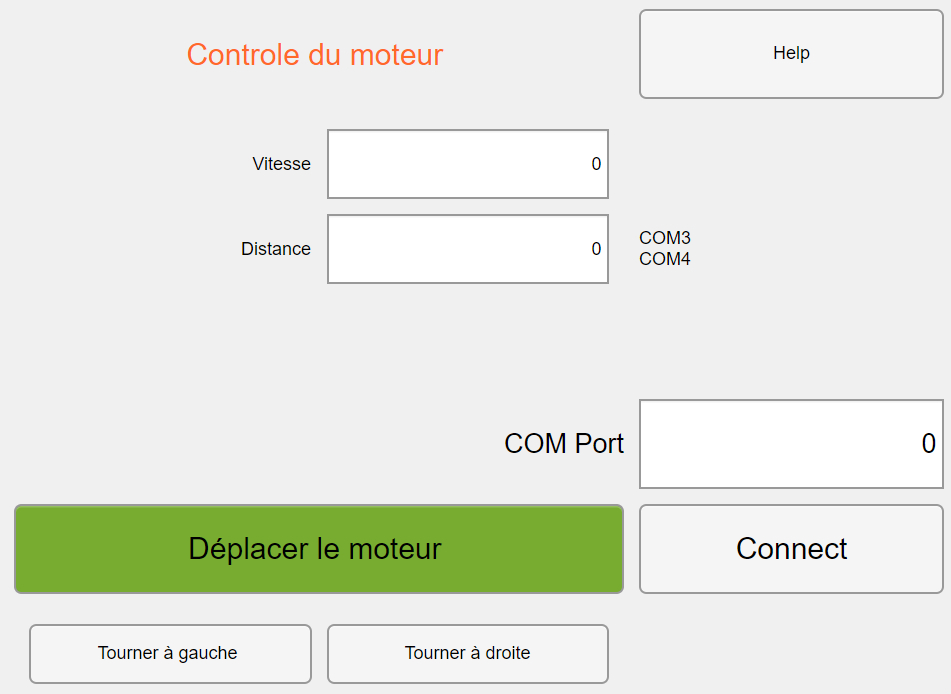 Transmission : Phase de réception
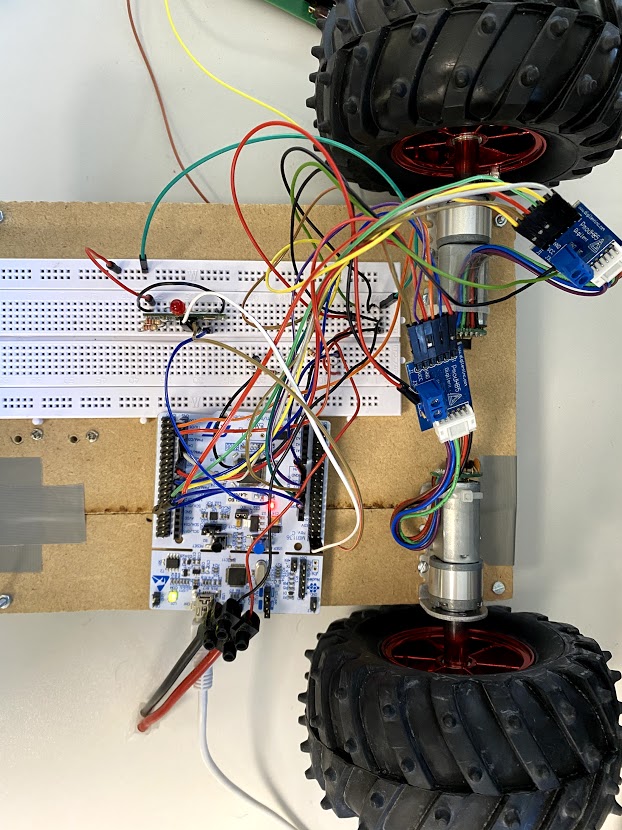 Déplacement moteur
Sans fil
Interface Matlab
Transmission : Phase d’émission de la vitesse et la distance
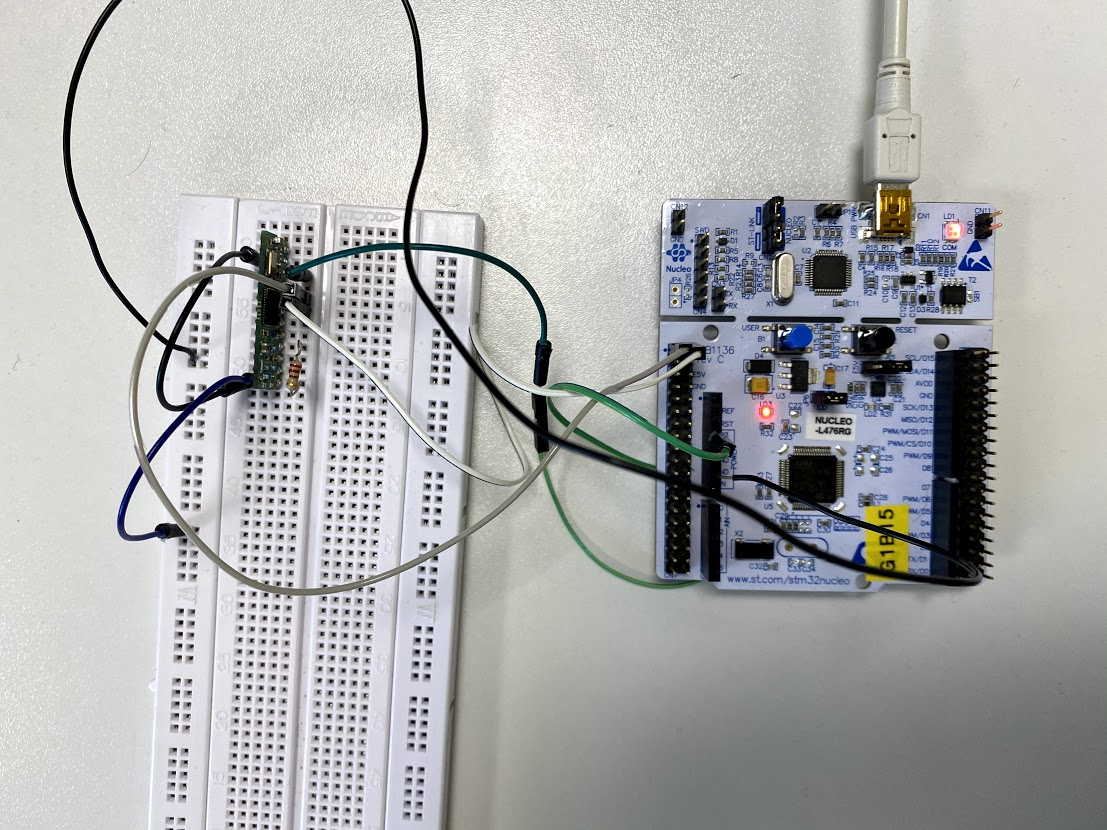 Interface
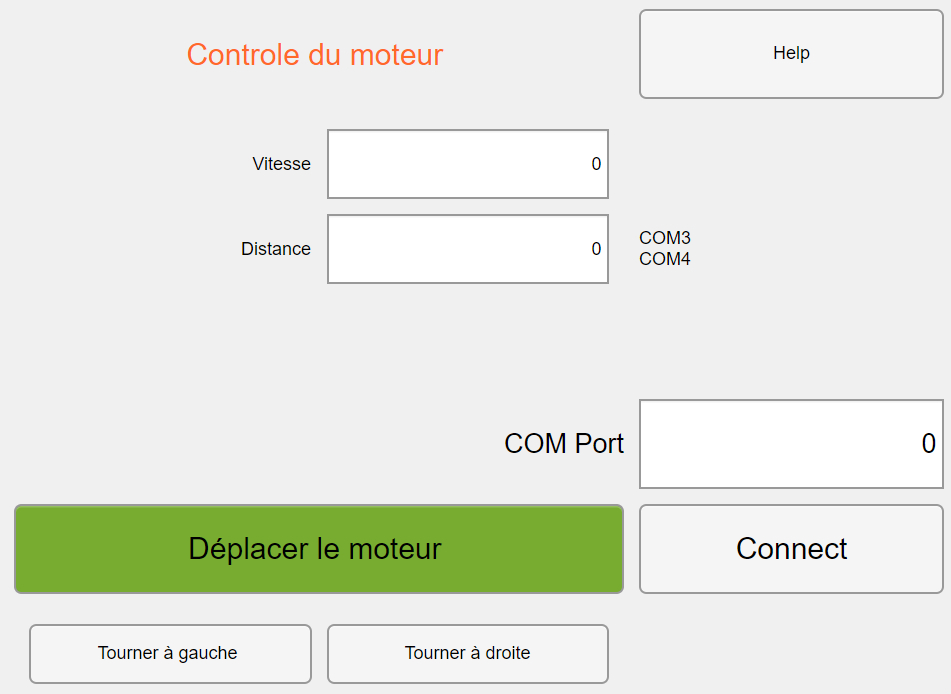 Permet d’envoyer La vitesse du moteur et la distance 
De contrôler la direction de moteur (rotation gauche/droite)
Transmission sans fils
Montage de réception
Montage d’émission
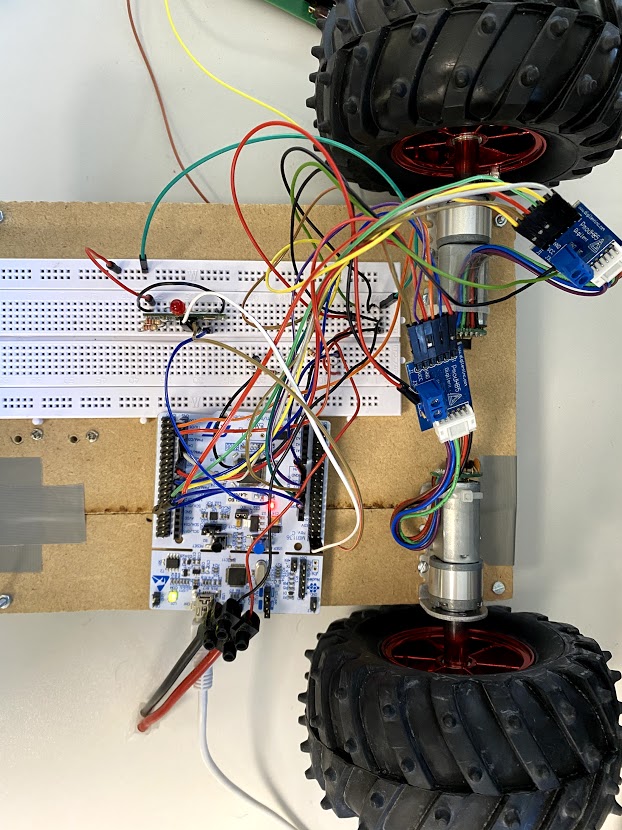 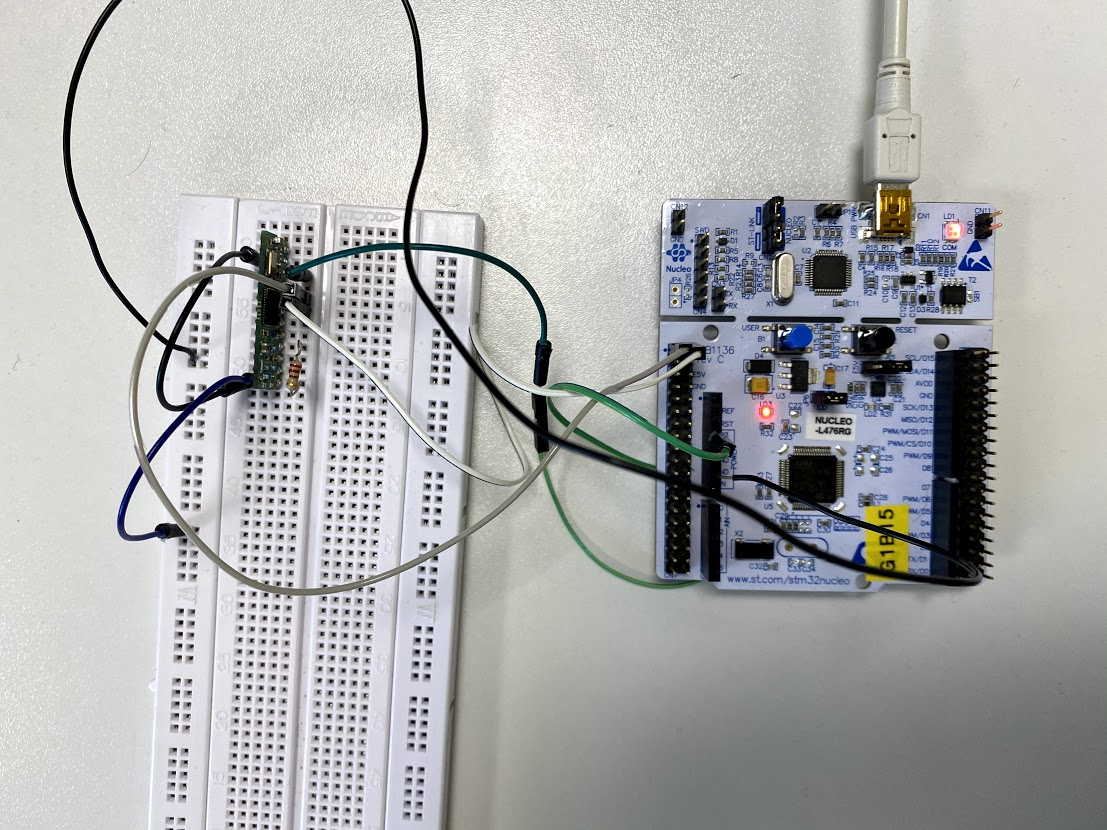 Transmission
Module RF: transmission sans fil des informations pour commander le moteur à travers le circuit de réception déjà installé
Montage de la transmission
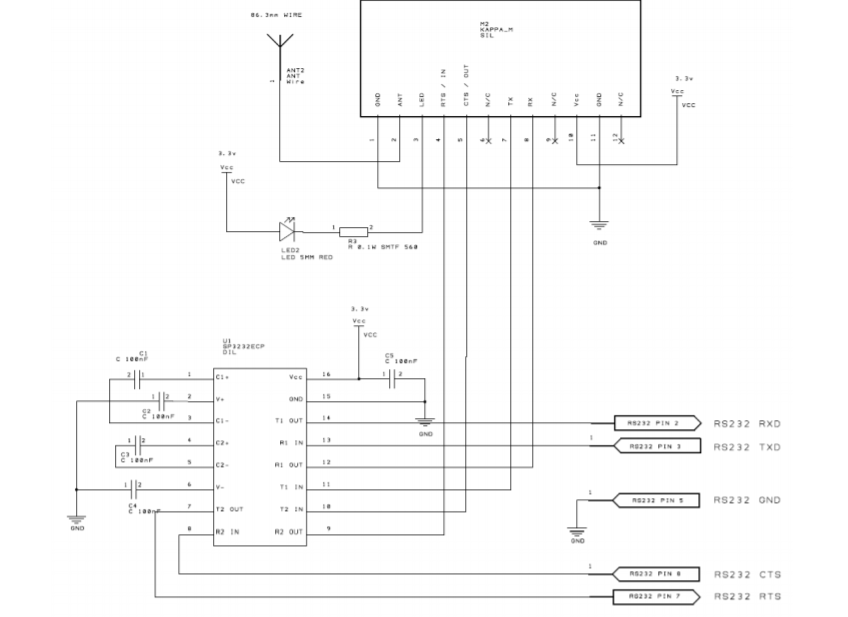 Carte KAPPA-M868
Alimentation 5V du module RF 
Deux ports nécessaires : TX/RX
Code : 
Librairie Serial carte 1 (PC_10,PC_11):
Transfert des données 
Librairie Serial PC (USBTX,USBRX):
Affichage des informations reçus
Carte Nucléo
Pilotage des moteurs
Ω
Ω Consigne
Rapport 
Cyclique
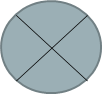 Ki
Moteur
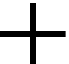 Ω*
Mesure
Boucle d’asservissement du contrôle du moteur
Choix optimal de Ki = 1E-5
Prise en compte du facteur du reduction de l’encodeur : Kp =1/19,225
Démonstration
Mise en œuvre de l’asservissement: 
La compensation entre les deux roues 
Vérification des données à travers tera-term
PLANNING
2ème séance
1ère séance
3éme séance
5eme séance
4éme séance
Transmission sans fil
Pilotage des moteurs
Assemblage  Validation
Pistes  d’amèliration
Interface homme/machine
prototype  filaire
prototype  final
prototype  sans fil
Compétences acquises
Analyser des fiches techniques des différents composants 
Contrôle des moteurs à distances 
Transfère d’information par des modules RF
Travail en équipe 
Organisation du temps 
Créer une boucle d’asservissement automatique
Amélioration limites
Améliorer l’interface homme/machine 
Créer le bon lien pour contrôler la direction du moteur à distance 
Améliorer la boucle d’asservissement du moteur pour plus de contrôle
Détection des obstacles  
Retour sur la position du moteur